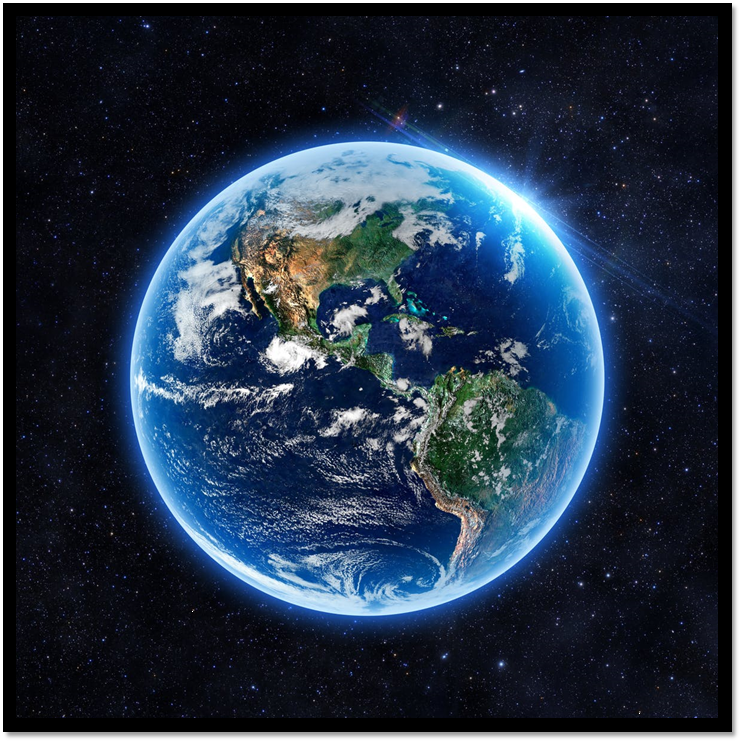 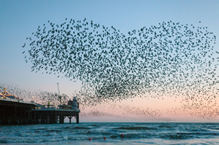 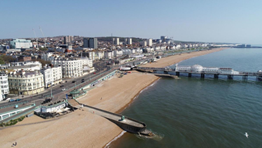 INTRODUCTION TO OUR LIVING COAST – A UNIQUE BIOSPHERE* AND ECOSYSTEM
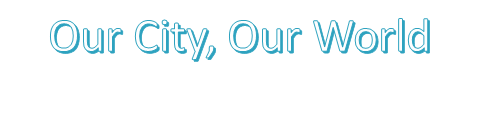 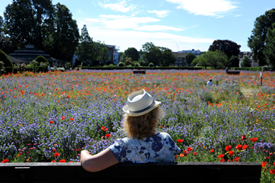 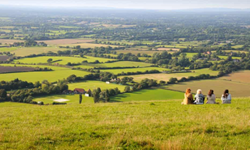 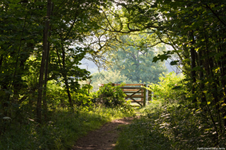 *The biosphere is the surface of the earth where soil, water, and air combine to support life.
What do you like about living between the sea and the South Downs National Park?
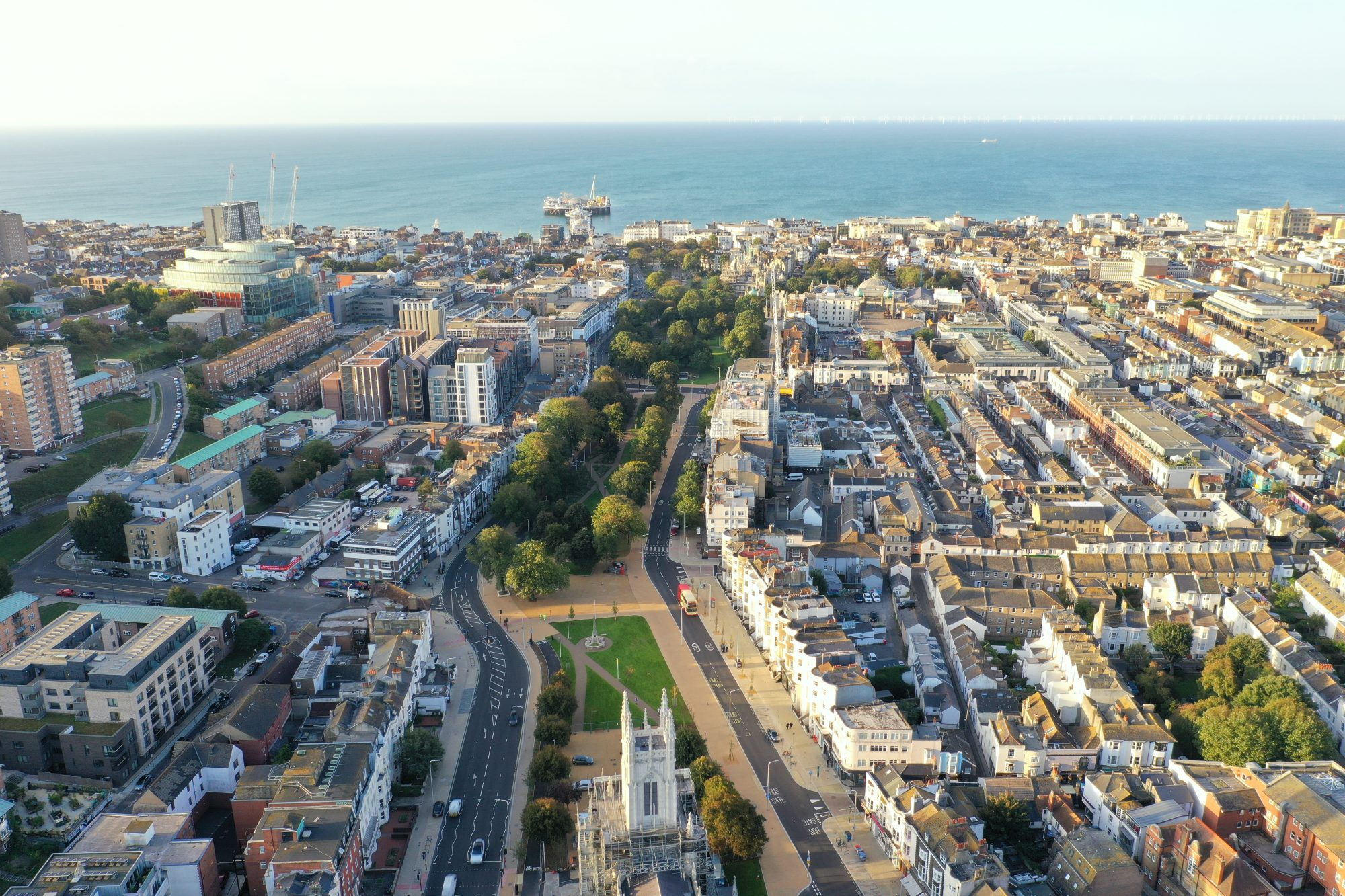 Let’s have a look at some of the people who enjoy living here